自立活動
自立活動のルール（話を聴くルール）
肯定・共感＝傾聴

【ことば】
「うん」「へぇー」「ほぉー」「ある、ある」「そうかぁ」
「そうなんだ」「わかる」
「すごい」「いいね」「おー」
「そだねー」など

【行動】
うなずき　あいづち　
くりかえし　いいかえ
否定・批判・非難

【ことば】
「ない」「まじ？」「無理」
「だまれ」「おかしくない？」
「意味わかんない」「だめ」
「関係ある？」
「おもしろくない」など

【行動】
首を横にふる
×
2
本時の流れ
１　本時の目標確認
２　気持ちチェック①
３　シート記入
４　私は誰でしょうゲーム
５　気持ちチェック②
６　自己評価
１　本時の目標確認
ワークシートに書いてある
自分自身の目標を確認しよう！
２　気持ちチェック①
今の気持ちを、１０段階で表すと？理由も教えて？
「今の気持ちは（　　）です。理由は〇〇〇だからです。」
5
３　シート記入
自分のことをシートに記入します。
書いたことがゲームのヒントになります。

大ヒントになりそうなことは大ヒントに書きましょう。
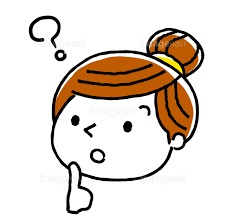 「私は誰でしょうゲーム」手順
①教師がシートを１枚選び、ヒントを伝えます。
②皆さんは誰のことを言っているのか考えます。
③ヒントごとに予想する答えをワークシートに記入します。
　もし間違えていても予想は残しておくのがポイント！
④ヒントを全て出した後、考えた答えを発表します。
※先生に質問をしてもいいです。
　（答えられる質問には答えます）
※途中で答えや別のヒントを言わないようにしましょう。
ヒントの項目
※質問がある人は質問をする
５　気持ちチェック②
今の気持ちを、１０段階で表すと？理由も教えて？
「今の気持ちは（　　）です。理由は〇〇〇だからです。」
9
６　自己評価
本時の活動を振り返って自己評価をしましょう。